ПРОЕКТ БЮДЖЕТА
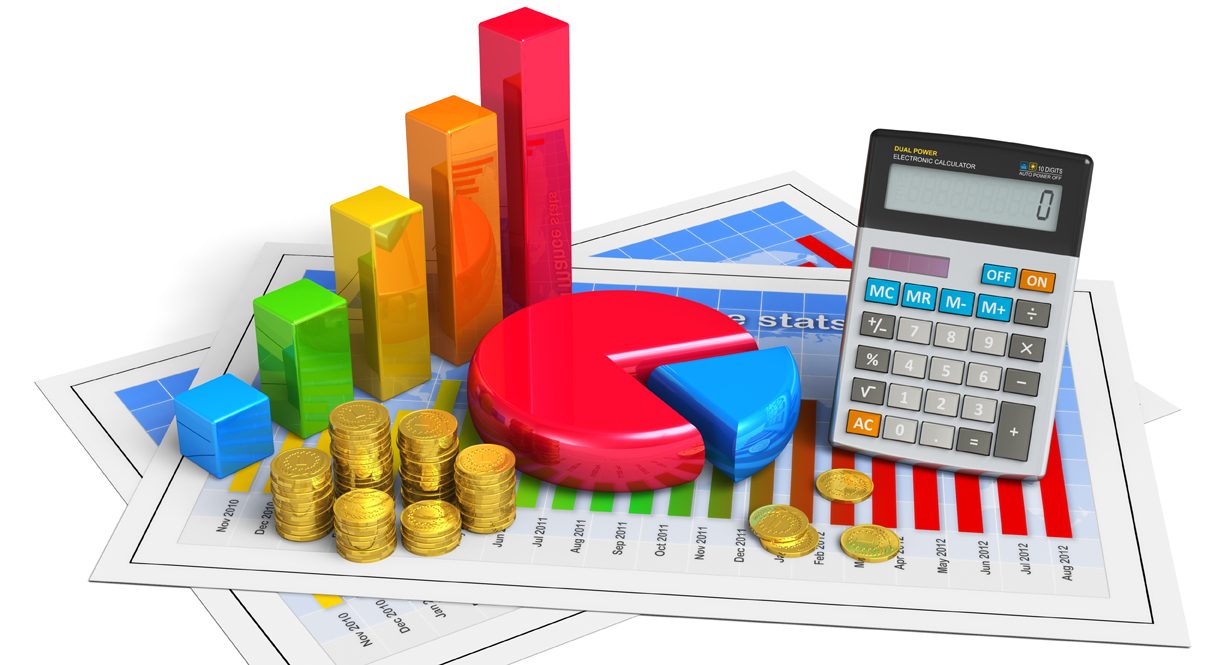 Северного сельского поселения  
Зимовниковского района
На 2025 год 
и плановый период 2026-2027 годов
Основа формирования бюджета Северного сельского поселения на 2025 год и плановый период 2026 и 2027 годов:
Прогноз социально-экономического развития Северного сельского поселения на 2025-20270годы (Постановление  Администрации Северного сельского поселения Зимовниковского района от 11.06.2024 № 45)
Основные направления бюджетной и налоговой политики Северного сельского поселения на 2025-2027 годы (Постановление Администрации  Северного сельского поселения от 27.10.2024 №91
Муниципальные программы Северного сельского поселения(проекты изменений в них)
Бюджет на 2025 год и на плановый период 2026 и 20204годов направлен на решение следующих ключевых задач:
Основные параметры проекта  решения «О бюджете Северного  сельского поселения Зимовниковского  района на 2025 год и на плановый период 2026 и 2027 годов»
Основные параметры бюджета Северного  сельского поселения на 2025 год
Динамика доходов бюджета поселения
Основные показатели прогноза социально-экономического развития Северного сельского поселения на 2025-2027 годы